Elks Leadership OverviewforMD, DE, & DC State Association
Elks Leadership Overview
What is a Leader? Manager?
Leader
Manager
Does Elkdom need both?
Implementing Leadership
Strategic Vision
Planning
Critical thinking
Elks Organizational Structure
Grand Lodge
State Association
Local Lodge
So what’s next for you?
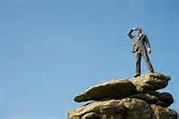 Leaders
Leaders have followers
Leaders do not have subordinates - at least not when they are leading
Many organizational leaders do have subordinates, but only because they are also managers
But when they want to lead, they have to give up formal authoritarian control
To lead is to have followers  and following is always a voluntary activity
Charismatic, transformational style
Telling people what to do does not inspire them to follow you
You have to appeal to them – get their “buy-in”
Leaders with a stronger charisma find it easier to attract people to their cause
As a part of their persuasion, they typically promise transformational benefits, such that their followers will not just receive extrinsic rewards but will somehow become better people
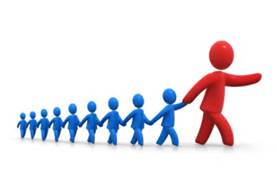 Leaders inspire – not demand
Leaders (con’t)
People focus
Although many leaders have a charismatic style to some extent, this does not require a loud personality
They are always good with people
Can  have a quiet style that gives credit to others (and takes blame on themselves)
Very effective at creating loyalty 
Leaders do not pay attention to tasks; in fact they are often very achievement-focused. What they do realize, however, is the importance of enthusing others to work towards their vision
Seek risk
Leaders appear as risk-seeking
When pursuing their vision, they consider it natural to encounter problems
Leaders are more comfortable with risk
Leaders will break rules in order to get things done
Leaders have followers – not subordinates
Managers
Authoritarian, Transactional Style
Managers have a position of authority vested in them by someone
Their subordinates work for them and largely do as they are told
Management style is transactional, in that the manager tells the subordinate what to do, and the subordinate does this not because they are a blind robot, but because they have been promised a reward (at minimum their salary) for doing so
Work / Task Oriented
Managers are paid to get things done (they are subordinates too)
Often within tight constraints of time and money
They thus naturally pass on this work focus to their subordinates
Minimize Confrontation
Somewhat risk-averse
Avoid conflict where possible
Generally like to run a “happy ship”
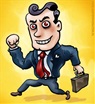 Managers have a role in Elkdom too!
Leader / Manager Comparison
Strategic Vision
Definition:
Ideas for the direction and activities of an organization
Generally included in a document or statement so all members can share the same vision
Used as guide to help make decisions according to the shared principles of the organization
Grand Lodge has a National Vision
Mission Statement
Constitution
Statutes
Rules and Regulations of the Order
MD, DE, & DC State Association has a strategic vision to become more customer service focused to local lodges
Local lodges must develop a 5-year plan to maintain a consistent strategic vision 
Unique posture within Grand Lodge framework
Understand  strengths / weaknesses 
Enhances leadership cohesiveness
Proper Planning Prevents Poor Performance
Importance of Planning
Strategic Vision 
Something that you imagine
A picture that you see in your mind
Goals and Objectives
Near-term – very detailed with specific tasks / schedule
Mid-term – somewhat detailed with notional tasks / schedule
Long-term – few details with no associated tasks or schedule
Team communication + buy-in = successful implementation
Re-evaluate plan as required 
Anytime 
Mid year
Annually
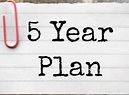 “In preparing for battle I have always found that plans are useless, but planning is indispensable.”  Dwight D. Eisenhower
Critical Thinking – Fact Based / Data Driven
Elements of Critical Thinking
Open-Minded Approach
Rational Considerations
Empathy
Self Critique
How to Apply 
Common Uses
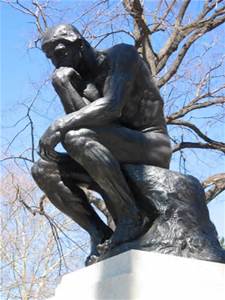 Why
Elks Organizational Structure
Grand Lodge – Franchisor
State Association 
Views local lodges as customers
Strives to be constantly customer- service oriented
Promotes Grand Lodge Programs
Local Lodge - Franchisee
Addition detail provided at the Annual Elks Training
What is your role in Elkdom?
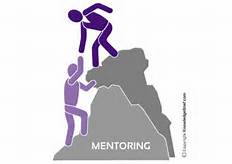 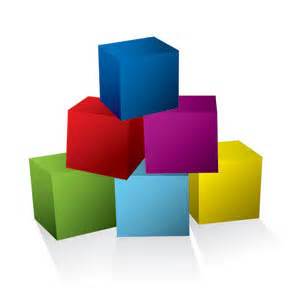 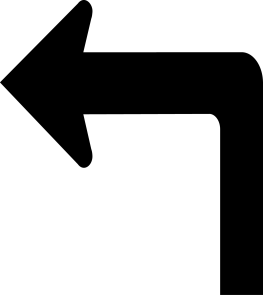 Local Lodge
State Association
Grand Lodge
State Training Committee Contact Information
R. Trent Manson, State ChairmanSt. Mary’s Lodge No. 209222024 Gloucester Court, 5BLexington Park, MD  20653Phone: 301-904-4131 (C)
E-Mail: richard.manson@navy.mil
mansonrt@yahoo.com
Danniele McKnight, West
Frederick Lodge No. 6841197 Avondale CtFrederick, MD  21702Phone: 301-695-8958 (H)
240-367-6392 (C)
Email: dannielemcknight@yahoo.com
Deborah (Debbie) Price, North Central
Essex Lodge No. 18662415 Lambros RoadBaltimore, MD  21234Phone: 410-375-9133 (C)Email: dprice58@comcast.net
Earl T. Briel, North East
Milford Lodge No. 2401
3901D Sagamore Drive
Milford, DE 19963
Phone: 609-209-2297 (C)
Email: etbriel@aol.com
John MacKenzie,  (Bonnie), South East
Crisfield Lodge No. 1044
3109 Fair Island Lane
Marion Station, MD   21838
Phone: 410-957-1690 (H) 
410-991-9637 (C) 
Email: johnmac3109@gmail.com
Robert Broom,  South West
St Mary’s Lodge No. 2092
20565 Piney Point Road
Callaway, MD  20620
Phone: 240-434-8129
Email: robert.broom72@gmail.com